Thema 1 Stofwisseling
Coopertest:
Deze test is ontwikkeld door de Amerikaanse arts Dr. Kenneth Cooper. Na een goede warming-up ga je op een atletiekbaan (of een stuk weg: na de test bepaal je de afstand) in 12 minuten zoveel mogelijk meters lopen. Probeer in een geleidelijk tempo te lopen. Omdat dit een zware inspanningstest is deze test niet geschikt voor mensen met een slechte gezondheid. Vergeet na afloop ook niet een goede cooling-down te doen.Na 12 minuten blijkt het hartritme niet verder meer te stijgen
Basisstof 1:   Coopertest
Basisstof 1 Verzuurde spieren
-  In spieren wordt chemische energie uit glucose omgezet in kinetische energie (= bewegingsenergie)
-  Hierbij is zuurstof nodig en ontstaan koolstofdioxide en water
-  Bij toenemende inspanning is steeds meer zuurstof nodig
-  Op bepaald moment wordt VO2-max bereikt = maximale zuurstofopnamecapaciteit (afb. 2 boek blz. 2)
-  De VO2-max bepaalt het moment van verzuring
-  VO2-max = maximale zuurstofopname in milliliter zuurstof per kilogram lichaamsgewicht per minuut
-  In spiervezels is dan onvoldoende zuurstof aanwezig om ALLE benodigde energie te verkrijgen uit glucose
-  Er ontstaat dan MELKZUUR. Hoopt zich op in spierweefsel
    en veroorzaakt pijn               1 x klikken
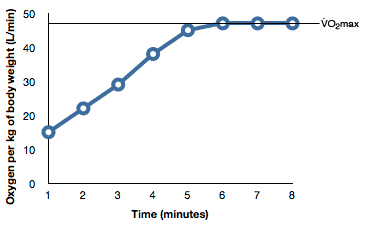 VO2-max
Topsporters en verzuring
Naarmate het lichaam meer zuurstof kan verwerken, ligt de
VO2-max hoger
Topsporters trainen daar op
Hun hart wordt vergroot (sporthart)
Longen kunnen meer zuurstof opnemen
Meer zuurstof wordt naar cellen v ervoerd
Topsporters hertsellen ook sneller na een inspanning
Zij weten bij welke hartritme ze tegen de anaërobe grens  of melkzuurgrens aan zitten
Basisstof 2: Stofwisseling    Algemeen
STOFWISSELING:  Continue voedingsstoffen nodig die bewerkt én verwerkt moeten worden, omgezet in andere stoffen, dissimilatie, assimilatie, uitscheiding urine, enzymwerking e.d. 
-   Alle lichaamsprocessen samen = stofwisseling
    Elke cel heeft: altijd ENERGIE nodig om alle chemische reacties en 
    processen te laten plaatsvinden
-   Grondstofwisseling = basaal metabolisme  =  alle processen die in je lichaam doorgaan als je in rust bent: dat betekent om je lichaamsfuncties in stand te houden
2/3 van je de energie in je voedsel is daar voor nodig
	- je ademhaling en hartslag.
	- je groei
	- vervanging van cellen
	- je peristaltiek in je darmen
	- denken en dromen
	-je lichaamstemperatuur constant houden
6
Warm- en koudbloedig.
Koudbloedig: het lichaam heeft ongeveer dezelfde temperatuur als de omgeving
	-voordeel: kost minder energie
Warmbloedig: je lichaamstemperatuur is steeds ongeveer 37 graden C.  Vogels iets hoger.
	-voordeel: je kunt altijd weglopen
	-nadeel je basale lichaamstemperatuur is         
	 hoger dus meer energie nodig dan bij 
	 koudbloedige dieren
7
Organische en Anorganische moleculen
Organisch;
Zijn meestal grote moleculen
Zijn energierijke moleculen
Komen niet voor in levenloze dingen
Komen alleen voor in levende organismen en doe (resten van) organismen
Bevatten altijd de volgende elementen: C, H en O
Vaak ook: N, S en P
Belangrijke voorbeelden: Koolhydraten (C, H en O), Vetten (C. H en O) Aminozuren (C, H, O en N en soms S),  
	Eiwitten (C, H, O, N en soms S)
Nucleïnezuren zoals DNA en RNA (C. H, O, N en P)
ATP
Vitamines
Organische en Anorganische moleculen
Anorganisch;
Zijn kleine moleculen
Zijn energiearme moleculen
Komen zowel voor in levenloze dingen als in organismen en resten/producten daarvan
Elk element uit het periodiek systeem kan een bestanddeel zijn van een anorganisch molecuul
Belangrijke voorbeelden:
	Koolstofdioxide (CO2), Zuurstof (O2), Water (H2O), 
	Nitraat (NO3), Ammoniak (NH3-), Stikstofgas (N2), Natriumchloride (NaCl)
Biochemie
Onderzoek aan organische en anorganische stoffen in levende organismen heet BIOCHEMIE
Biochemie gaat dus over de scheikunde van het leven
Organische stoffen reageren met elkaar op dezelfde manier als anorganische stoffen
Vanaf ongeveer 1820 kreeg de biologische wetenschap dankzij deze ontdekking (regel hiervoor) een enorme impuls

Als je niet (meer) zo in de scheikunde zit, kun je hier een goed scheikunde-oefenprogramma downloaden, gemaakt door de SLO
Organische moleculen 1
Organische moleculen:  “koolstofskelet”
Belangrijkste groepen zijn:
	1. Koolhydraten
	2. Vetten
	3. Eiwitten
	4. Nucleïnezuren
Koolhydraatoleculen, eiwitmoleculen en nucleïnezuren zijn opgebouwd uit een lange rij van kleine moleculen van hetzelfde type” Deze verbindingen noem je POLYMEREN
Voorbeeld: zetmeel is opgebouwd uit een groot aantal aan elkaar gekoppelde eenheden van glucosemoleculen
Glucosemolecule:            Water:Organisch:             Anorganisch:
12
Organische moleculen 2
Polymeren spelen vaak en rol bij het in stand houden van structuren
Voorbeelden:
	1. Cellulose in celwanden van planten
	2. Chitine in celwanden van schimmels en uitwendig skelet  
	    van insecten
	3. Vetzuren in membranen
	4. Keratine, eiwit waaruit je haren en nagels bestaan
	5. De nucleïnezuren  als dragers van de erfelijke code
Dissimilatie en ATP
Dissimilatie is het afbreken van grotere moleculen in kleinere, waarbij energie vrijkomt en wordt vastgelegd in de vorm van ATP. Deze ATP wordt gebruikt voor alle levensprocessen.Tijdens de groei is de assimilatie groter dan de dissimilatie
Bij de eukaryote organismen (met een kern en mitochondriën) gebeurt de dissimilatie meestal met gebruik van zuurstof: aeroob. 
Bij gebrek aan zuurstof kan het ook zonder zuurstof (anaeroob), maar dat levert minder energie op; 
	het is meestal een soort noodmaatregel van cellen, waardoor het organisme in ieder geval in leven blijft
Er zijn bacteriën die uitsluitend anaeroob dissimileren. 
	Zij leven bijvoorbeeld diep in de modderbodem van sloten en plassen, en ook in de aardkorst of diep in de oceaan.
Stofwisselingsprocessen
Autotroof: Organismen die uit anorganische moleculen hun benodigde organische moleculen kunnen maken
Naam van dat proces: fotosynthese ofwel koolstofassimilatie
Leidt tot productie van GLUCOSE
Wie kunnen dat?  Groene planten én Cyanobacteriën
Heterotroof: Zijn NIET in staat om alleen uit anorganische stoffen hun eigen organische moleculen te maken
Zij MOETEN dus organische moleculen opnemen met hun voedsel
Wie zijn dat?
De meeste bacteriesoorten, schimmels, dieren en dus mensen
Schema van de stofwisseling in organismen
Assimilatie, dissimilatie en energie
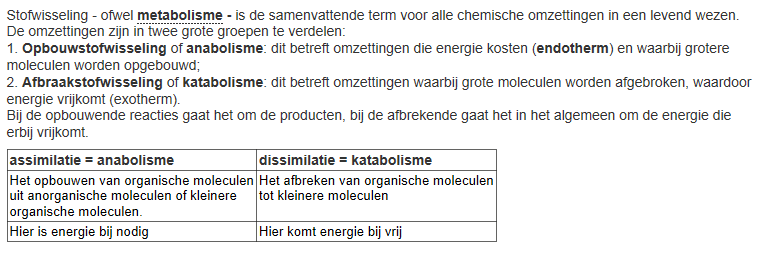 https://www.youtube.com/watch?v=bO7z3S2GW6o  
9 min. 45
Belangrijke stoffen die een rol spelen bij assimilatie en dissimilatie 1
In cellen: omstandigheden die verre van optimaal zijn voor de reacties die moeten plaatsvinden. 

Enzymen maken de biologische reacties mogelijk, doordat zij werken als katalysatoren. 

De vele, snelle stofwisselingsreacties worden mogelijk gemaakt door enzymen die reactie- en substraatspecifiek zijn.

 In het hoofdstuk 'Eiwitten, de werktuigen van het leven' worden de enzymen besproken.
Belangrijke stoffen die een rol spelen bij assimilatie en dissimilatie 2
ATP, de energiedragerDissimilatie, het stofwisselingsproces waarbij energie vrijkomt, gebeurt in de mitochondriën
Terwijl de cel die energie elders en op een ander tijdstip nodig kan hebben. Energie kan naar alle delen van de cel vervoerd worden in de vorm van een soort bio-accu's, de ATP-moleculen. 
Een ATP-molecuul (adenosine-tri-fosfaat) bestaat uit adenine en ribose (net als in DNA) met daaraan een 'staart' van drie fosfaatgroepen. 
Meestal worden de fosfaatgroepen aangeduid met P.
Belangrijke stoffen die een rol spelen bij assimilatie en dissimilatie 3   ATP
a: structuurformule van ATPb: vorming van ADP en P uit ATP
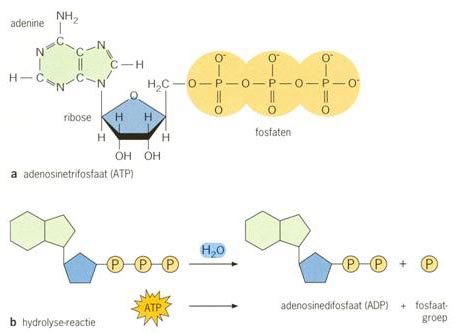 Assimilatie en dissimilatie zijn via ATP-moleculen als het ware aan elkaar gekoppeldzie afbeelding hieronder schematisch